how to act responsibly and safely when solving computer problems
Abdullah shtaiwi
8E
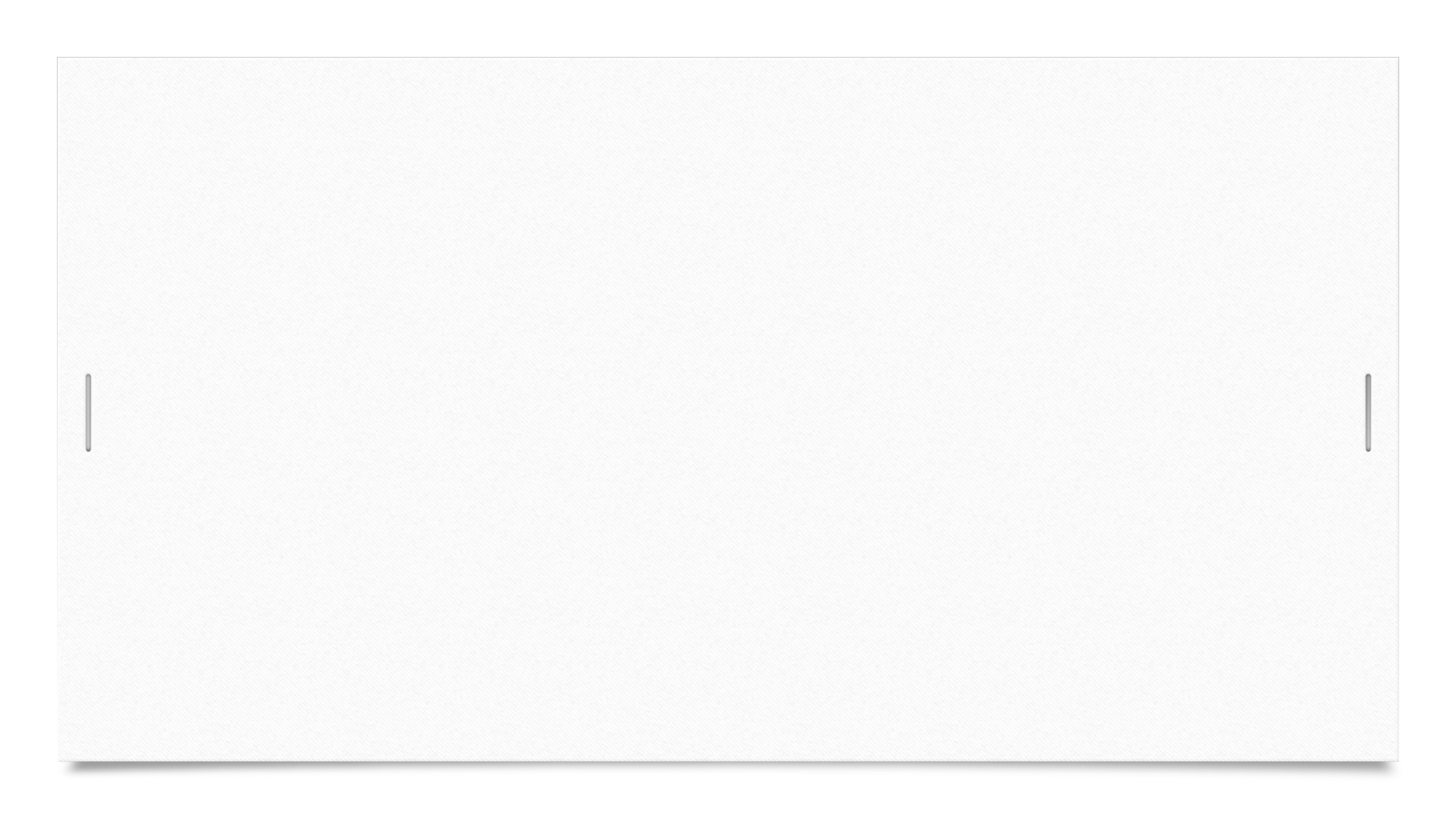 how to act responsibly and safely when solving computer problems
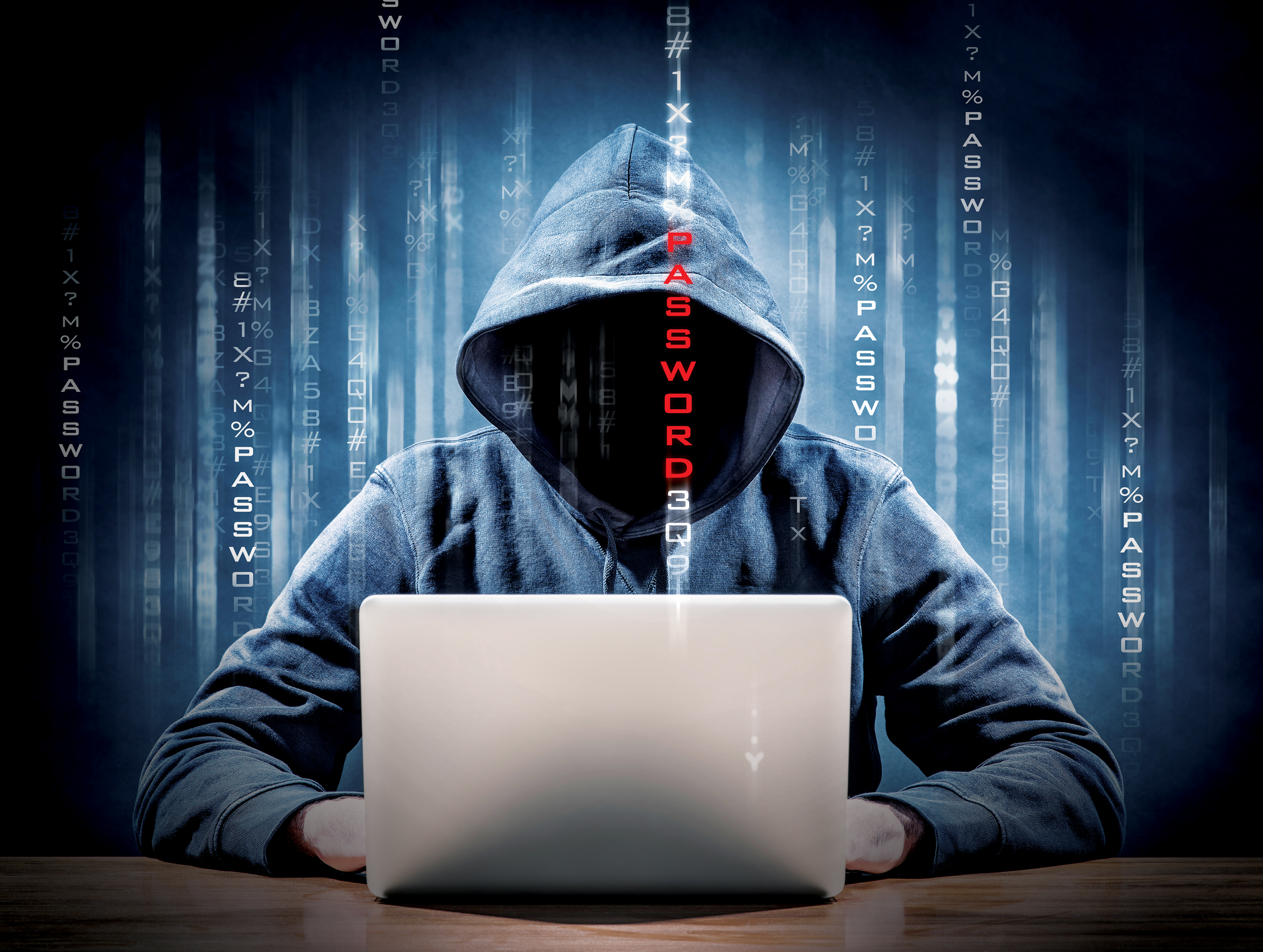 Tips to protect your computer
Use a firewall
Keep all software up to date
Use antivirus software and keep it current
Make sure your passwords are well-chosen and protected
Don't open suspicious attachments or click unusual links in messages
Browse the web safely
Stay away from pirated material
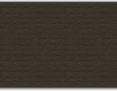 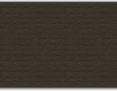 This Photo by Unknown author is licensed under CC BY-ND.
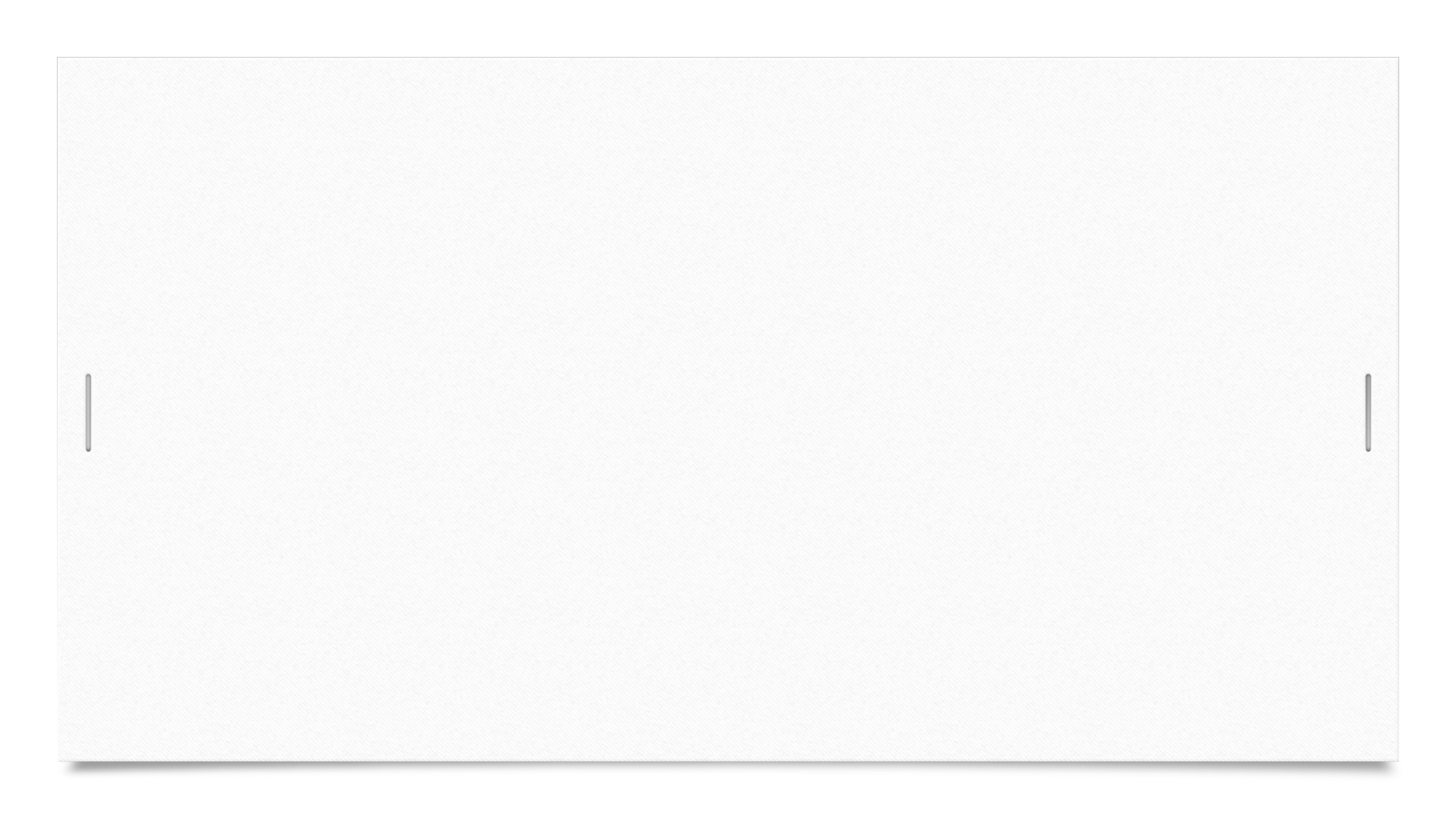 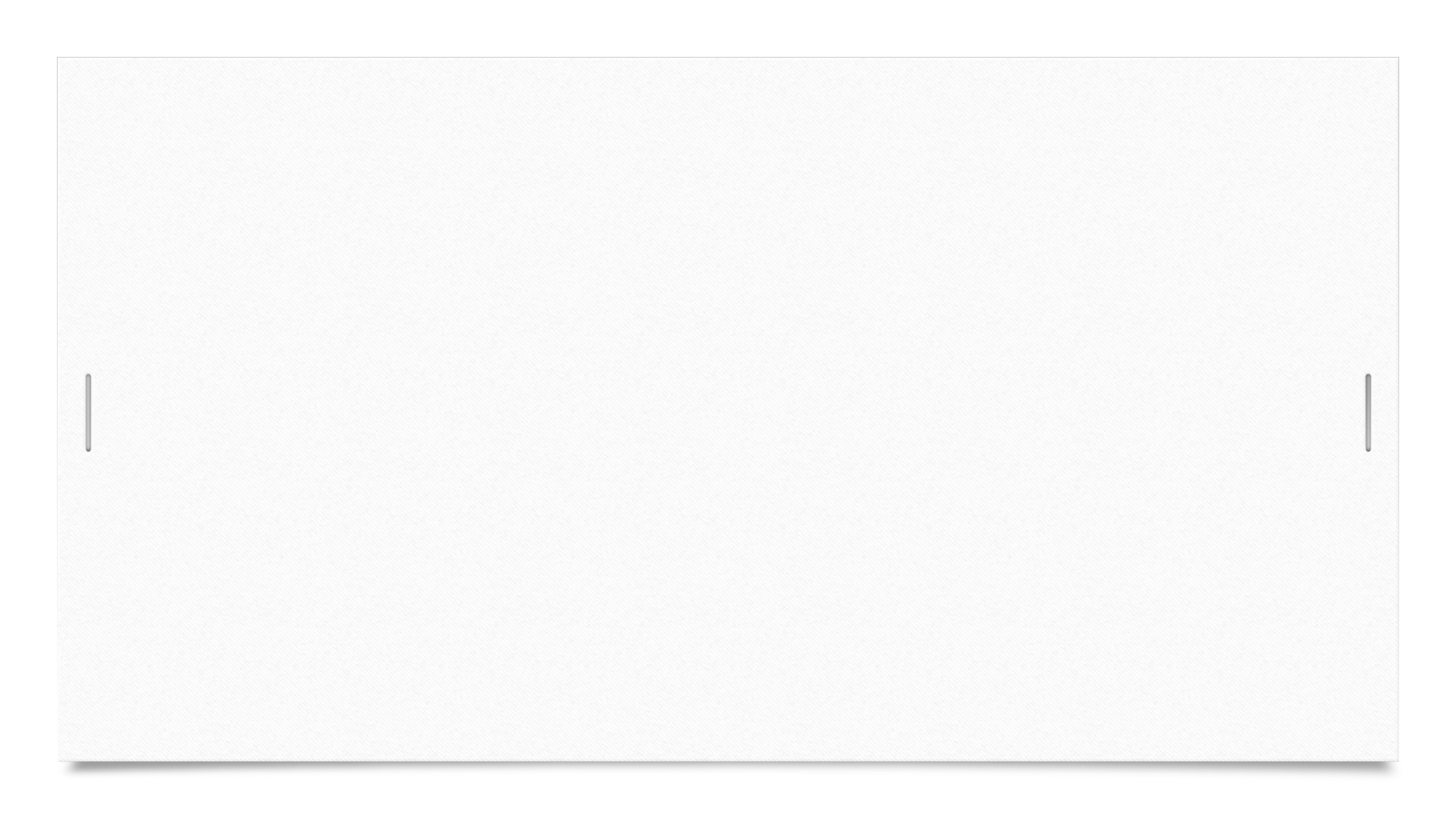 Is computer safety important ?
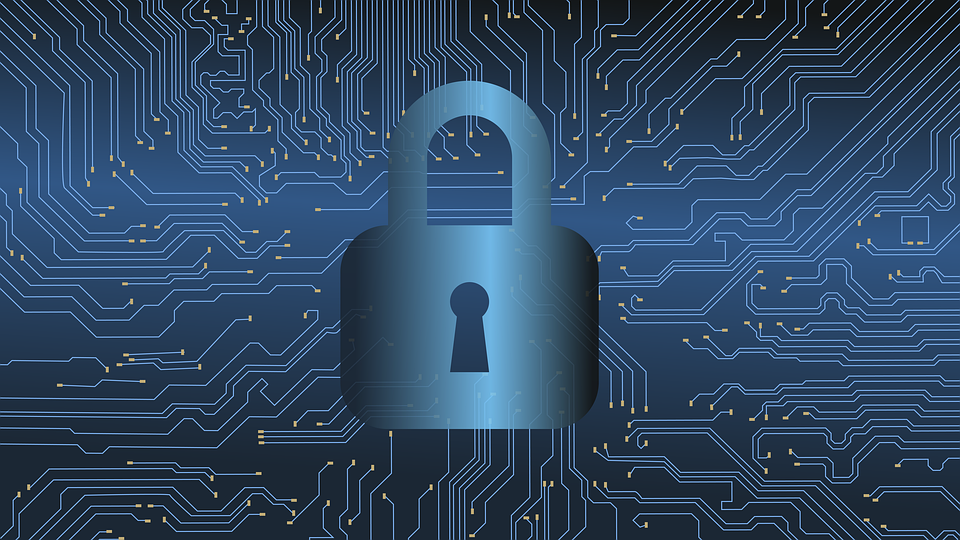 Computer security protects individuals and organizations against cyber threats and the loss of important data. Becoming the target of a cybercriminal can be incredibly damaging and disruptive to daily activities, whether personal or professional.
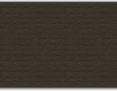 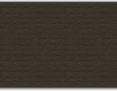 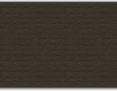 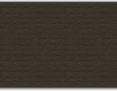